MATH 1330
Section 6.2
Double-Angle and Half-Angle Formulas
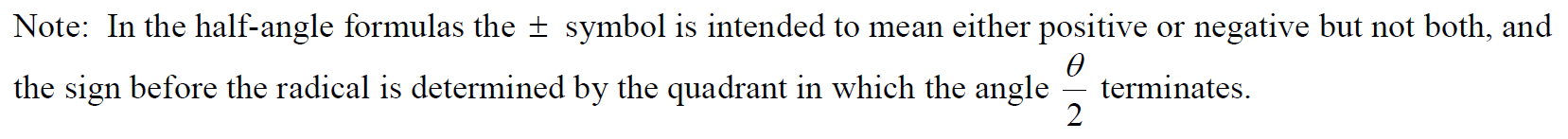 Double‐Angle Formulas
Example 1: Simplify.
Half‐Angle Formulas
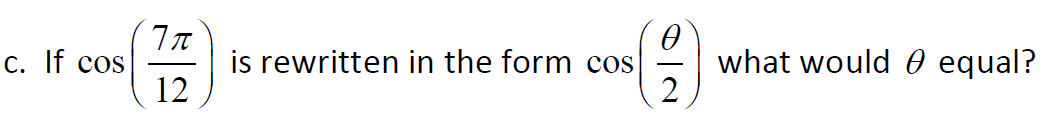 Popper 10:
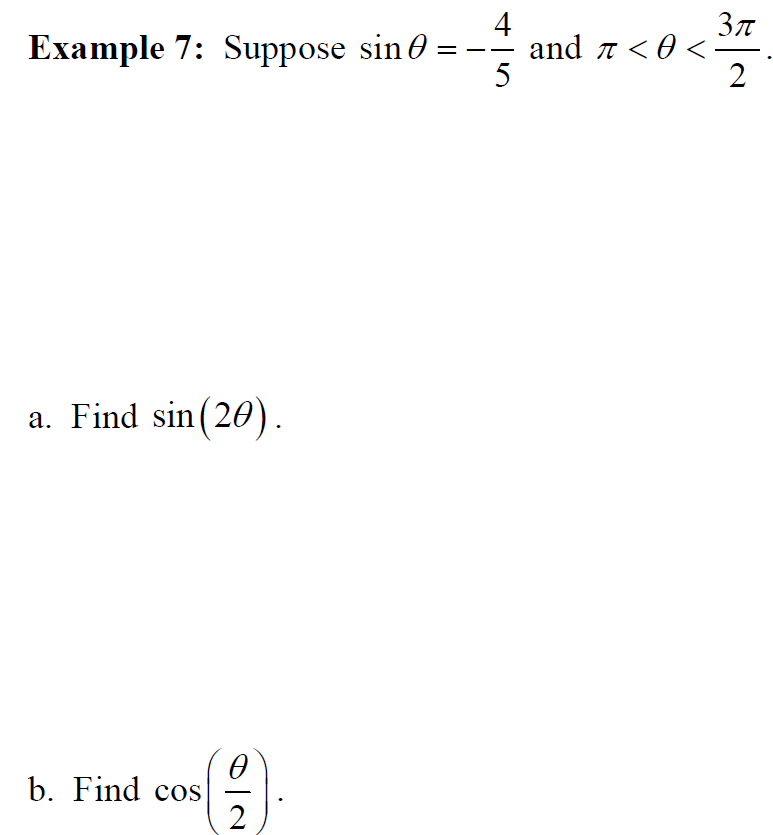 5.
a. 24/25		b. -8/5		c. -24/25		d. -2/5
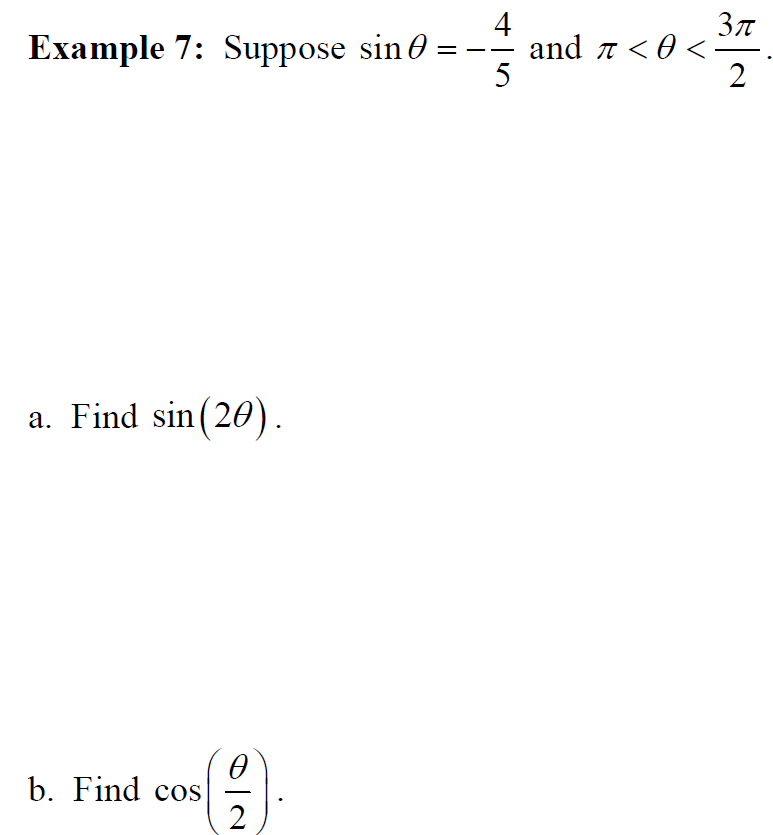 6.